Building your Grant Budget
Office of Academic Grants and Sponsored Research
grants@tcnj.edu
Phone: 609-771-3255
Fax: 609-637-5171
1
If you could have the ideal support for your scholarly work,
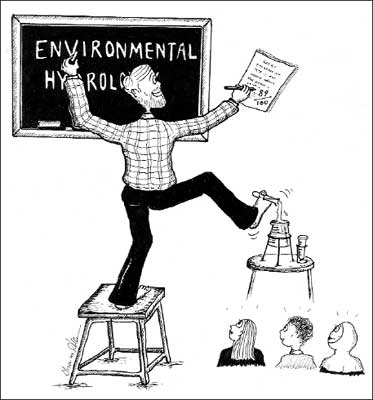 what would it be?
2
What can a grant help pay for?
3
Submitting Proposals at TCNJ - ERSPA
Step 1 - Submit the Early Notification 
Step 2 - Develop the Proposal Budget 
Step 3 - Develop the Proposal Narrative 
Step 4 - Prepare the Proposal Routing form
4
SAMPLE 

BUDGET
Total Project Costs
Direct Costs	(Directly benefit a specific sponsored project)
+
Indirect Costs	(Cannot be attributed to a specific project)
------------------------------
= Total Project Costs
6
Elements of Direct Costs
Salaries and wages
Fringe benefits
Equipment
Expendable supplies and materials
Travel
Subcontracts
 Consultants
External
Interdepartmental
Other
7
Generic Faculty Schedule Paradigm
Key
T = Teaching
D = Dedicated (to research, curriculum development, etc.)
*RT = Reassigned Time*

*Provost approval needed for TCNJ to cover the cost for RT on a grant, unless the RT is Dedicated
8
No. of FWH from Teaching (Max 18 FWH)
No. of FWH from Scholarship/Advising (Max 6 FWH)
Source
9
Elements of Indirect Cost (F&A)
Facilities & Administrative (Indirect) Costs:
Real costs incurred by the Institution 
Cannot be easily identified to a specific project or activity
Infrastructure costs to maintain all of the work of the institution
Calculated as a % of a Base (At TCNJ: 65% of Salary and Wages)
Made up of both “Facilities” and “Administrative” costs
10
Facilities Components
Building Depreciation
Equipment Depreciation 
Operations and Maintenance (utilities, 	maintenance, custodial costs, non-capital 	improvements)
Interest Expense (paid to external parties)
Library (books, library facilities and library 	administration)
11
Administrative Components
Departmental Administration
Dean’s Office, Dept Heads, Dept Administrative staff and administrative work of faculty (including bid and proposal preparation)
General Administration & General Expense
President or Chancellor, Institution-wide Financial Management and Business Services, Personnel Management, Safety & Risk Mgmt, etc.
Sponsored Projects Administration
Grant and Contract Administration, Cost Analysis,  Patent Expenses
Student Services
Registrar, Bursar, Student Medical
Typically supports and is allocated to Instruction
12
Allocation of Recovered F&A (Indirect Costs):  FT3
Facilities and Administrative Costs (F&A).  The recovery of facilities and administrative costs (also known as indirect costs) from sponsored activities is normally allowed based on the approved institutional negotiated rate with the cognizant federal agency.  Until Fiscal Year 2002, 100% of recovered F&A costs went to The College’s general funds. As an incentive for faculty, departments, and schools to develop and submit competitive proposals to external sponsors and to promote other scholarly activities, the recovered F&A costs are now allocated to academic departments and schools as follows: 
 
School ……....…………………………………………………………………………..…….25%
Department, Unit, or Interdisciplinary Centers/Institutes……………15%
College (general funds)………………………………………………………………….30%
Academic Affairs…….……………………………………………………………….…….30%
 
Actual reimbursements can be cancelled or changed in a particular budget year if warranted by extraordinary institutional fiscal considerations as determined by the Cabinet.
13
FT3 Distribution
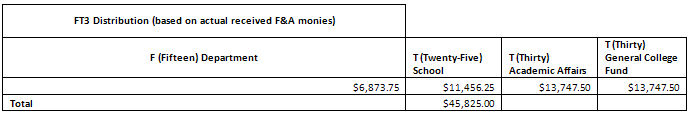 14
QUESTIONS
15